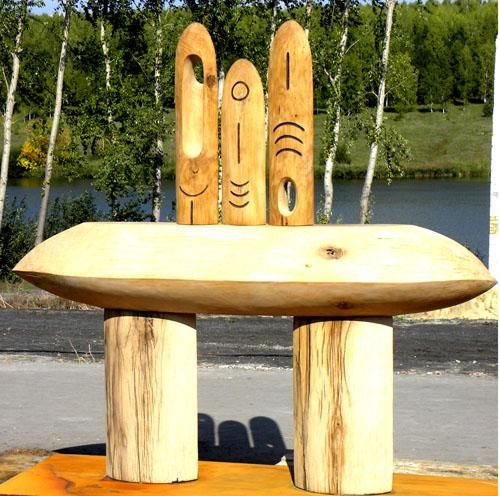 CREENCIAS ANCESTRALES Y ESCULTURA
2° medio
Objetivo
OA 2
Crear trabajos y proyectos visuales basados en diferentes desafíos creativos, investigando el manejo de materiales sustentables en procedimientos de escultura y diseño

OA 4
Argumentar juicios críticos referidos a la valoración de diversas manifestaciones visuales, configurando una selección personal de criterios estéticos.
CULTURAS PRECOLOMBINAS
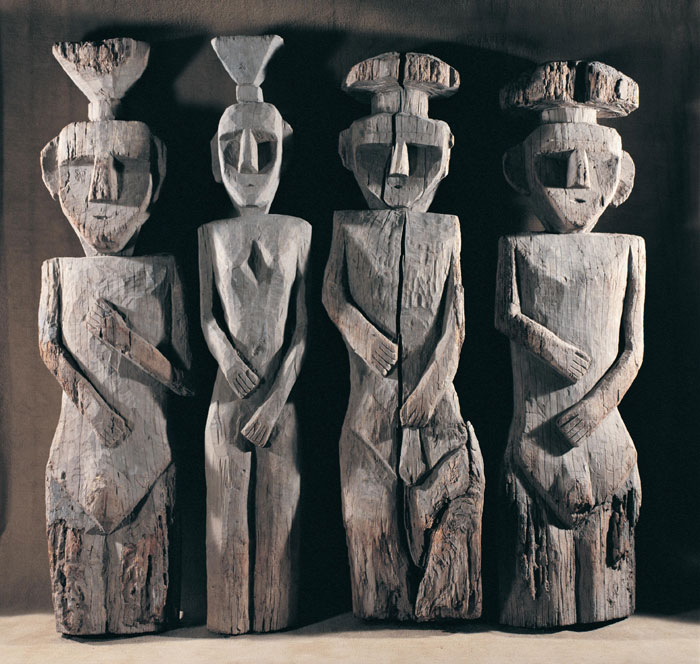 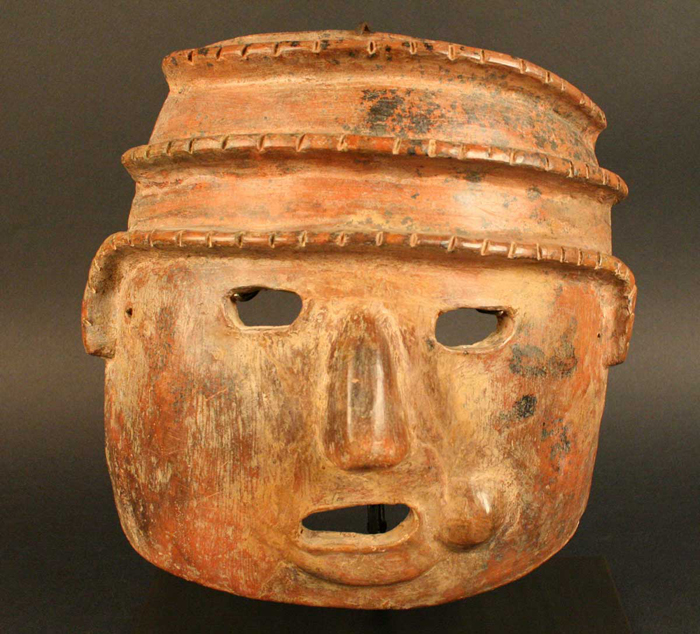 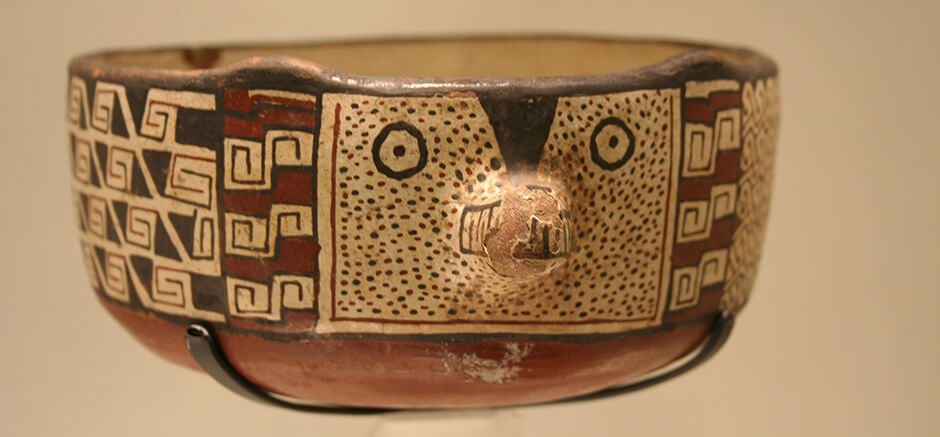 Vasija Cerámica
Cultura Diaguita
Chemamulles en madera
Cultura Mapuche
Máscara Cerámica
Cultura Capulí
[Speaker Notes: Recordar a los estudiantes como las personas y/o animales son temas de creación para representar una cultura]
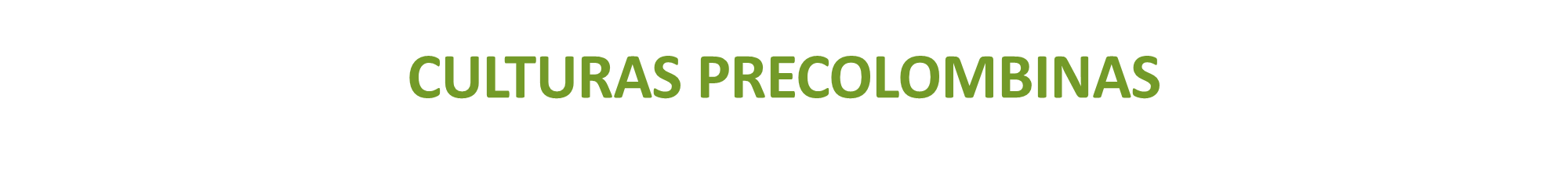 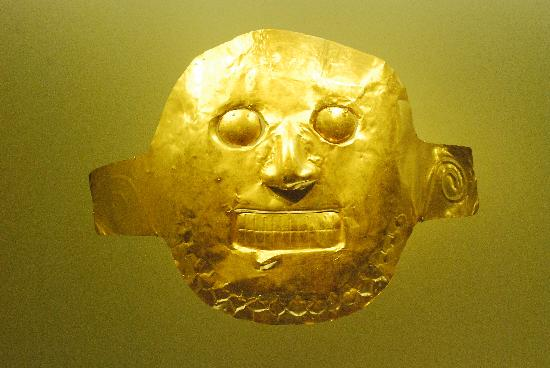 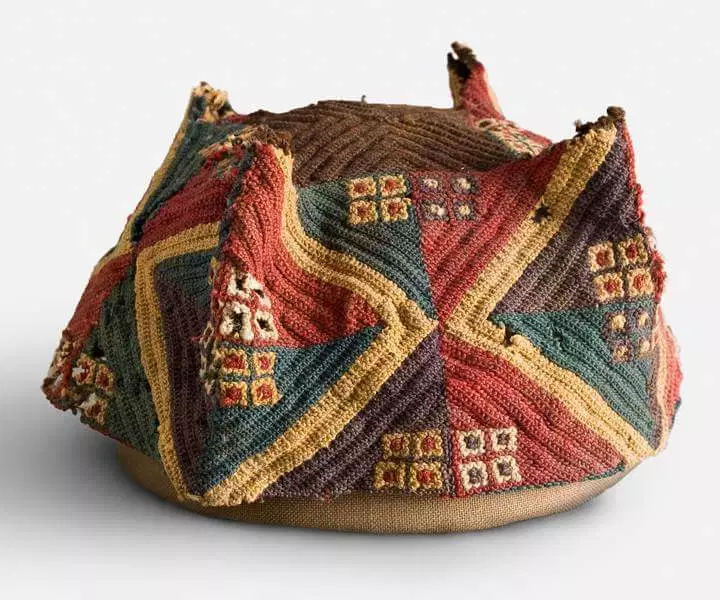 Máscara funeraria de Oro  Cultura Calima, Colombia
Gorro de cuatro puntas fibra de camélido Cultura Tiahuanaco, Bolivia
CULTURAS AFRICANAS
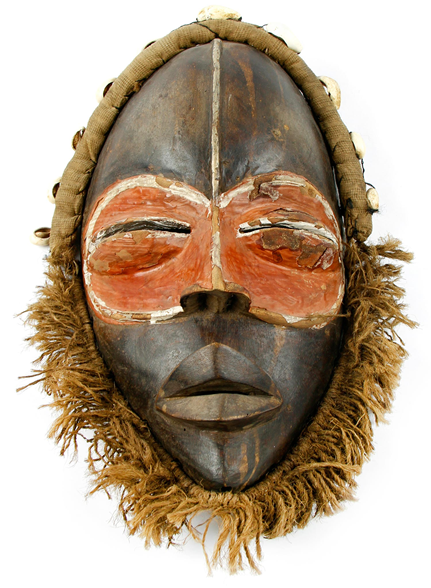 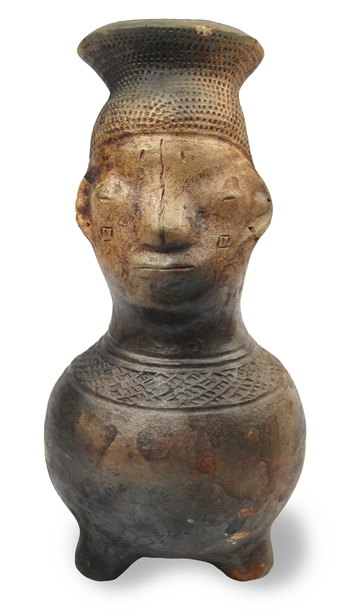 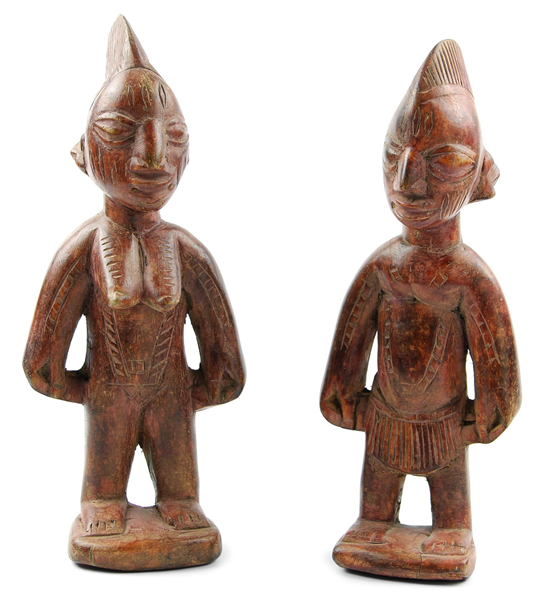 Recipiente de barro cocido. Mambetu (R. Centroafricana)
Ibeyis. Pareja de gemelos. Yoruba.(Nigeria)
Máscara femenina. Dan (Costa de Marfil)
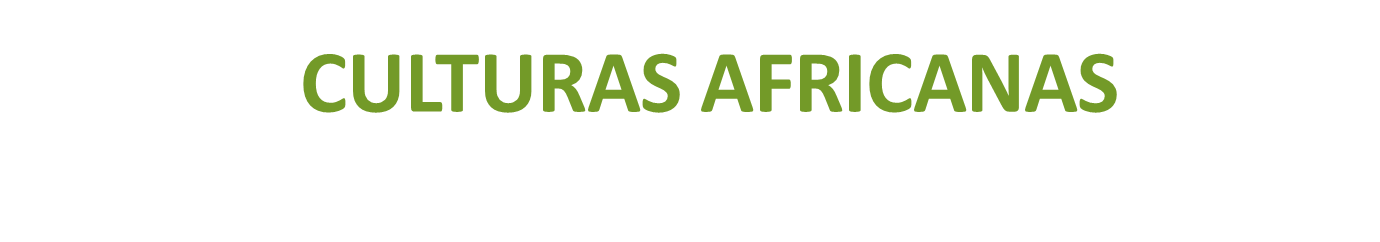 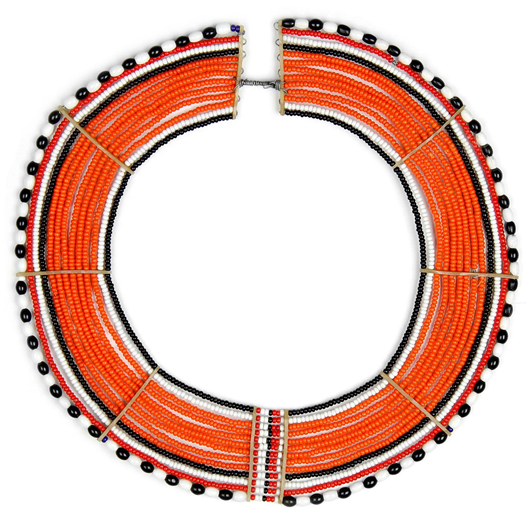 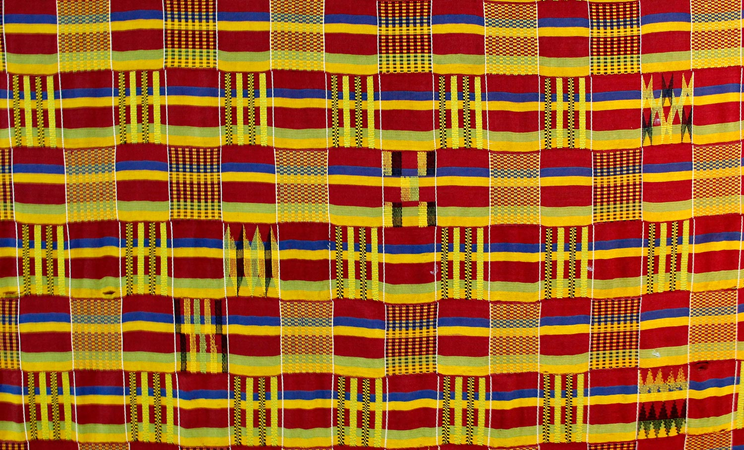 Collar de cuentas. Masai (Kenia)
Kente. Tejido noble. Ashanti(Ghana)
MARTA COLVIN
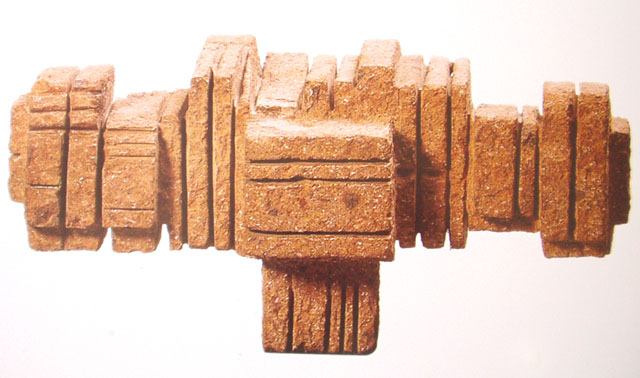 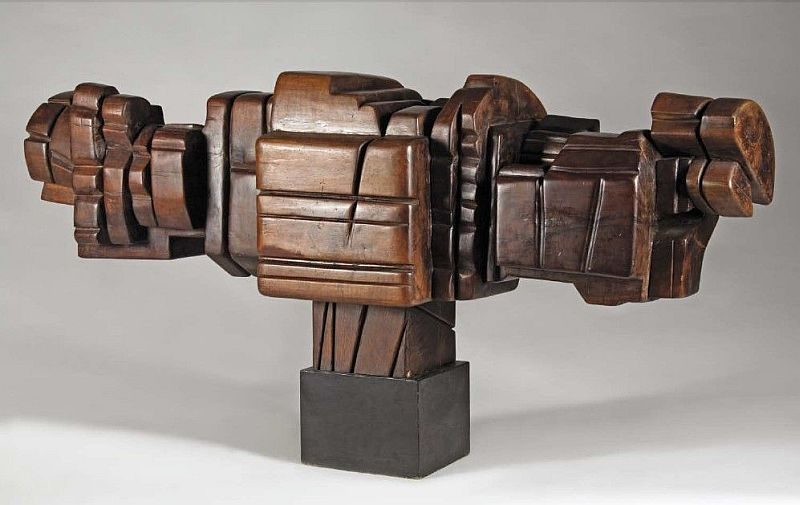 Horizonte Andino 1965-Piedra
Horizonte Andino III 1970 -Madera
MARTA COLVIN
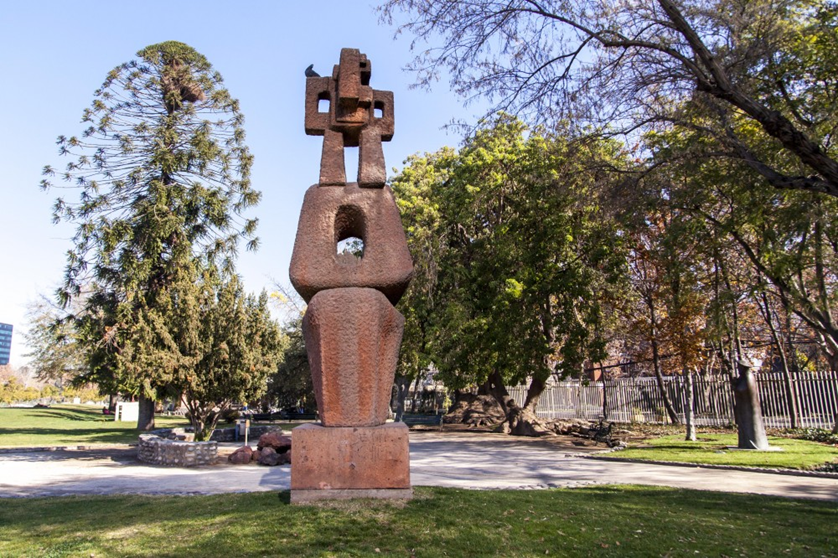 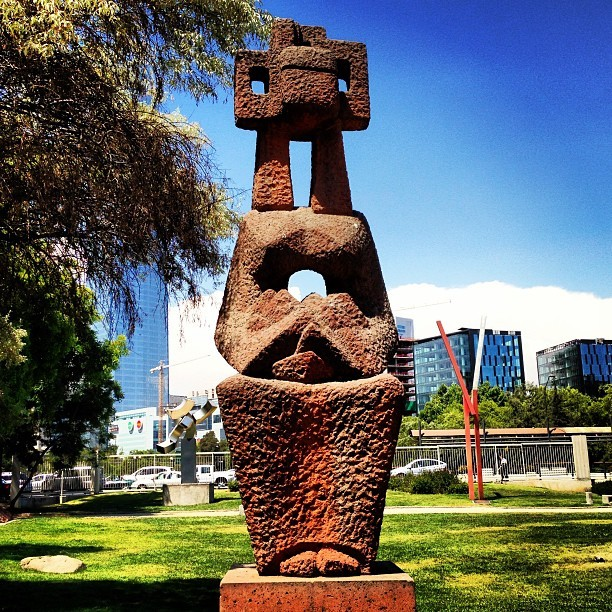 Pachamama 1986-Piedra roja
[Speaker Notes: La escultura se encuentra en el Parque de las esculturas en la comuna de Providencia,Santiago]
HUGO MARIN
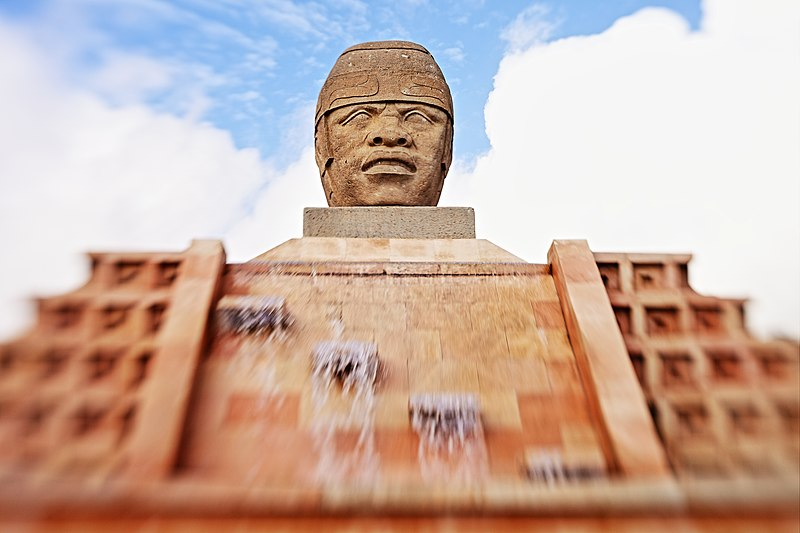 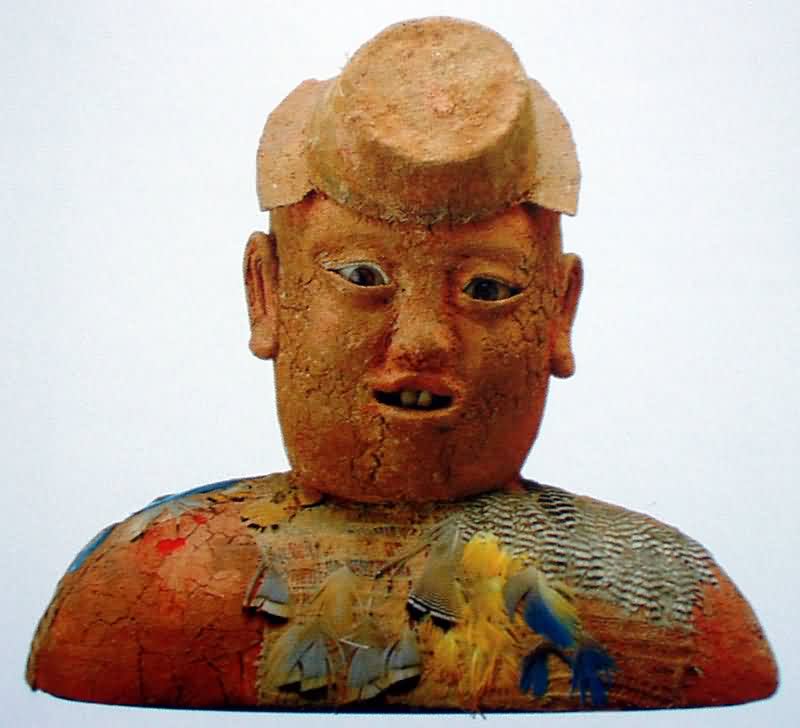 Cabeza de la cultura Olmeca
Cabeza de la Hugo Marín
HUGO MARIN
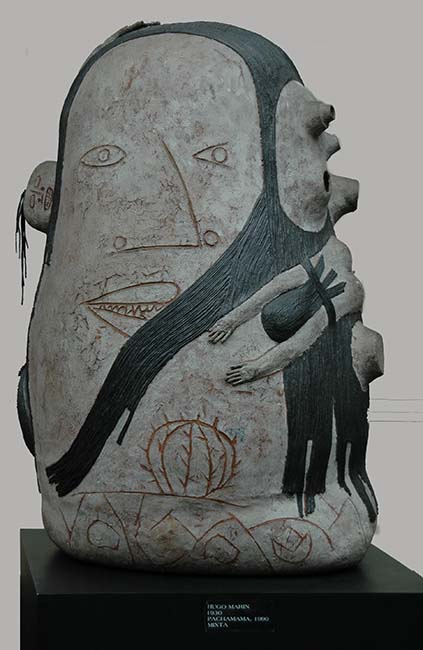 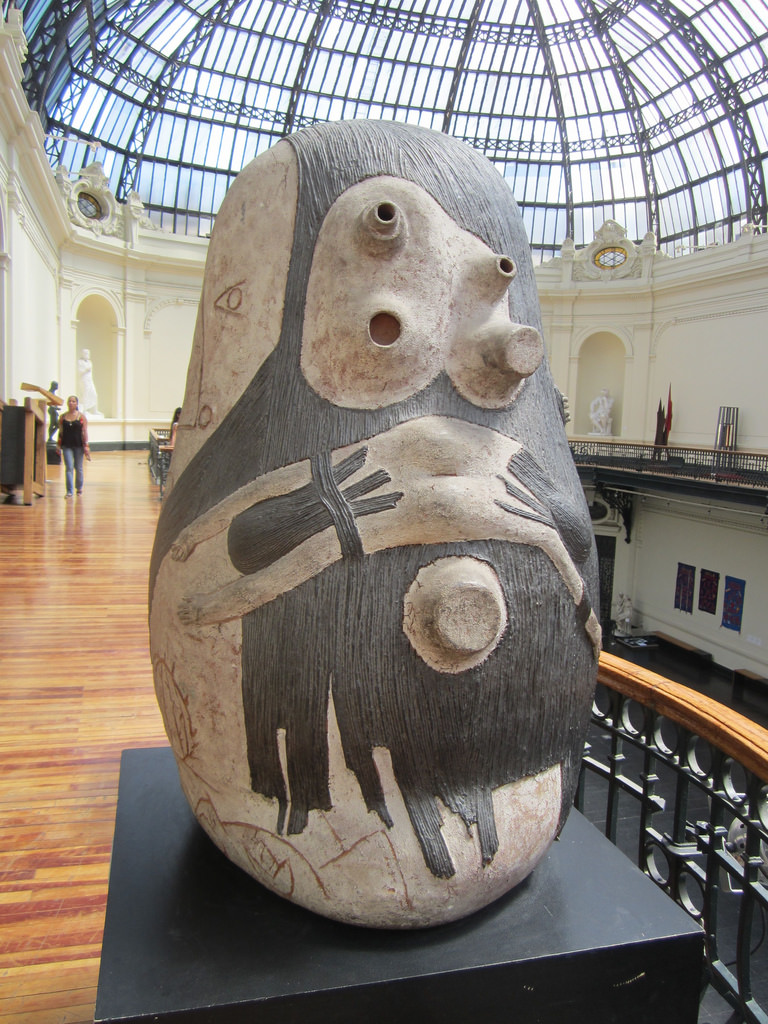 Pachamama-1990
[Speaker Notes: Observar los dibujos  y volúmenes en la escultura y su relación con el material]
HUGO MARIN
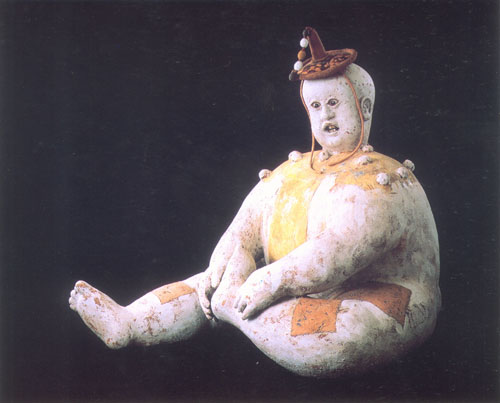 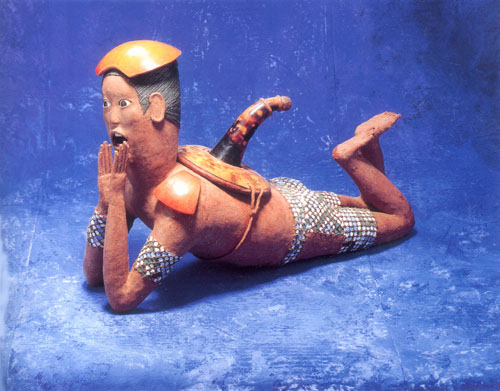 Modulando al eco 1997
Guagua Blanca 1988
[Speaker Notes: Dos formas diferentes de manifestar una figura humana]
PATRICIA DEL CANTO
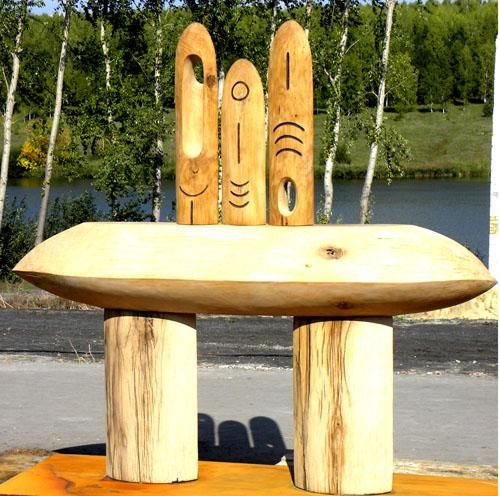 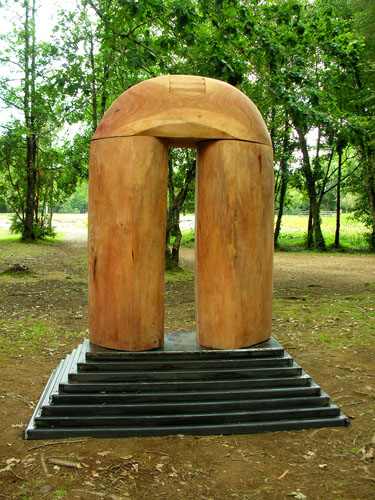 Magic ritual
Ad Quo
MATIAS VIAL
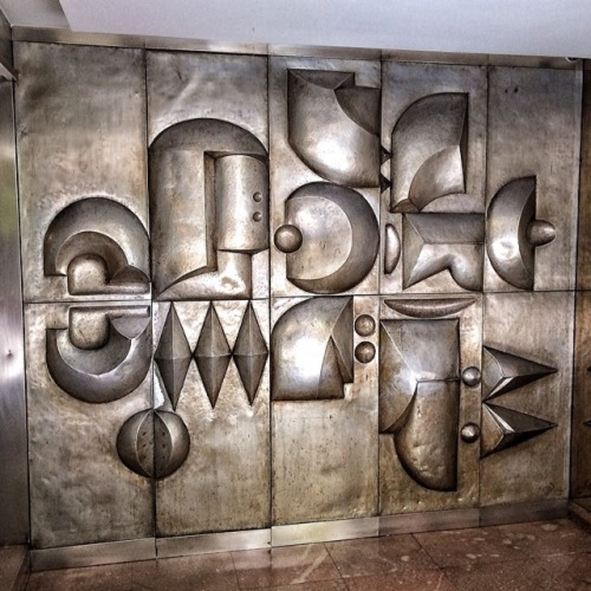 Figura reclinada
Relieve
https://www.artistasvisualeschilenos.cl/
http://lapanera.cl/
https://es.wikipedia.org/
Imágenes